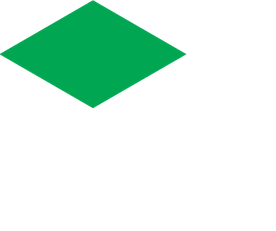 ПРОЕКТНОЕ ПРЕДЛОЖЕНИЕ
СТУДЕНЧЕСКАЯ АЛЛЕЯ
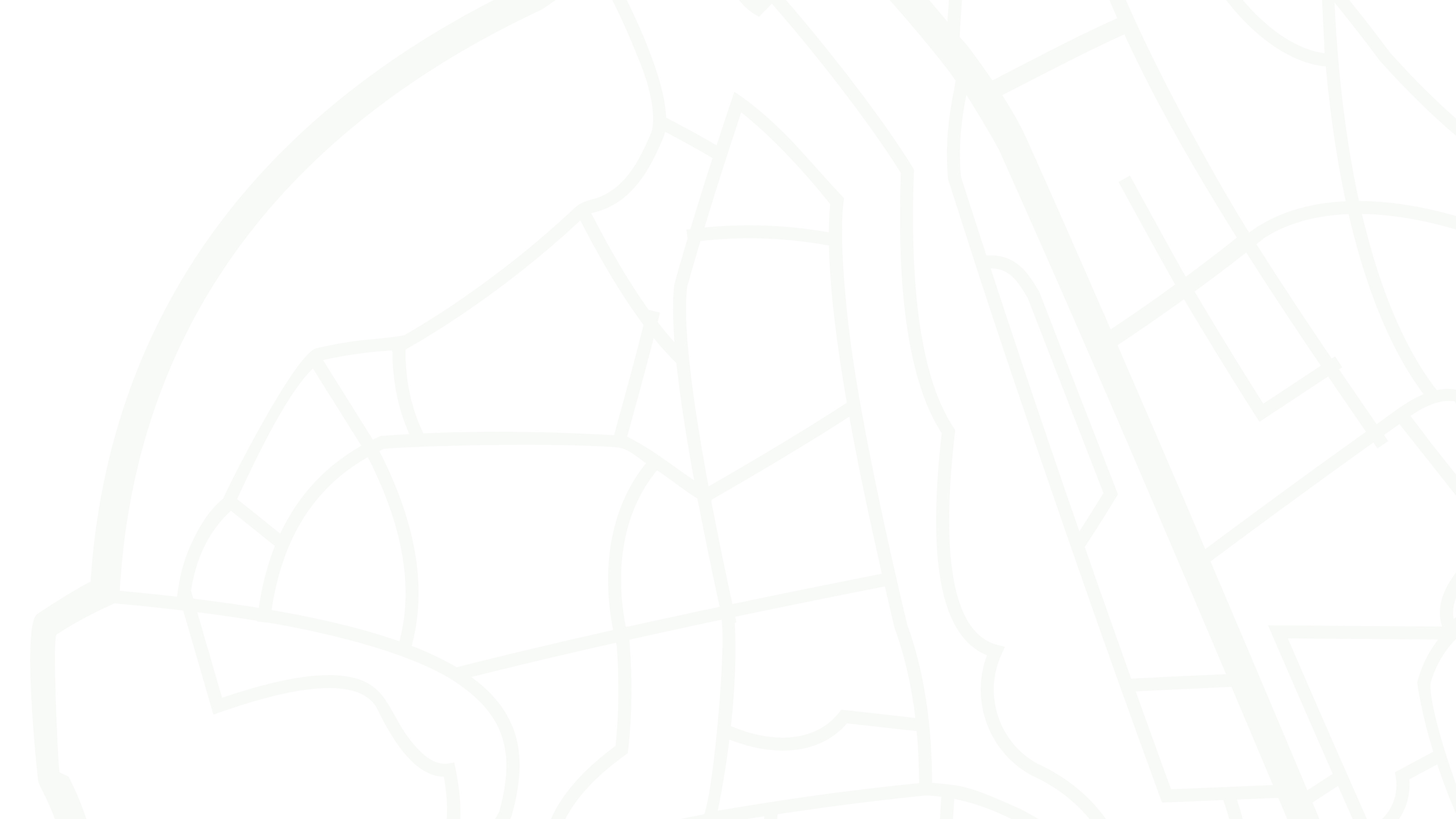 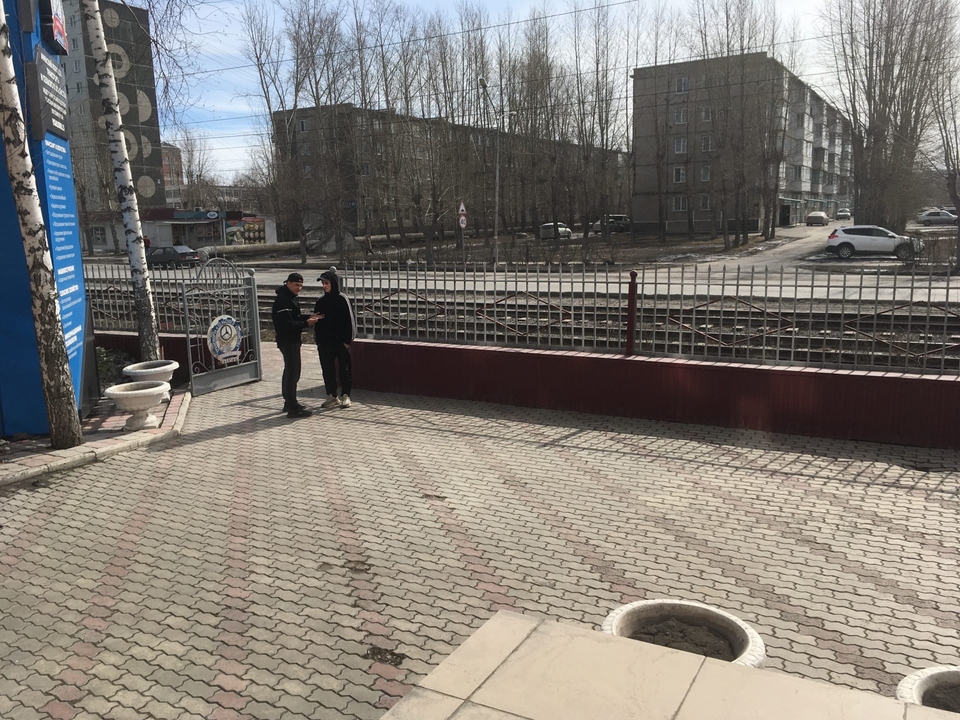 ИСХОДНОЕ СОСТОЯНИЕ ТЕРРИТОРИИ
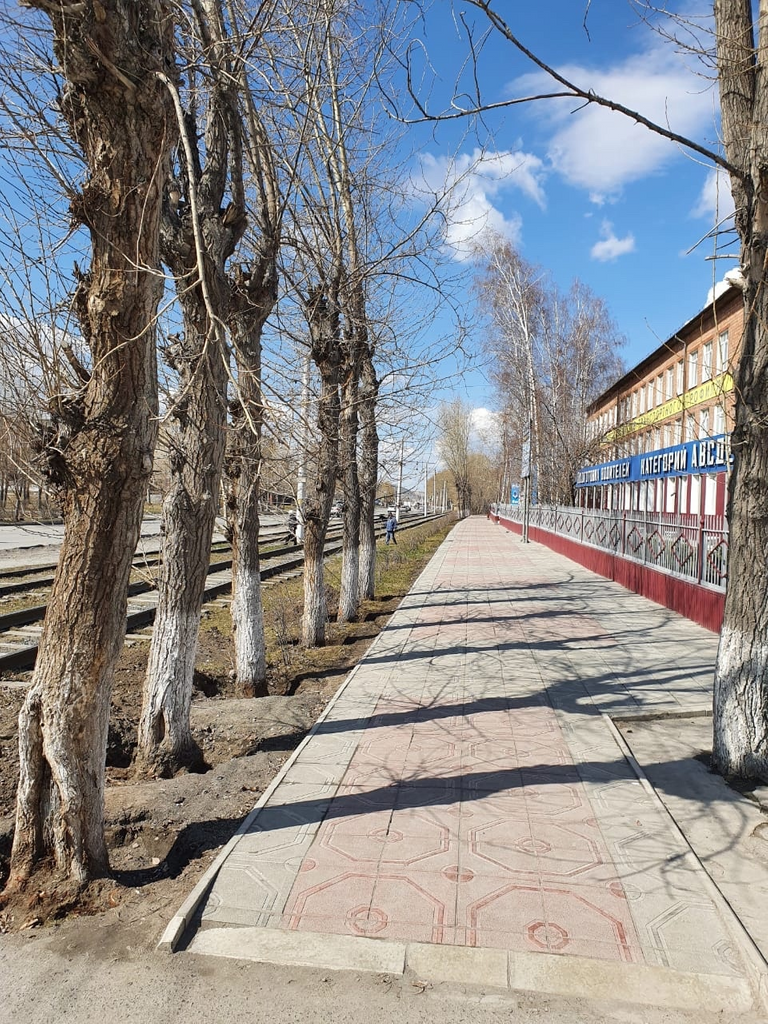 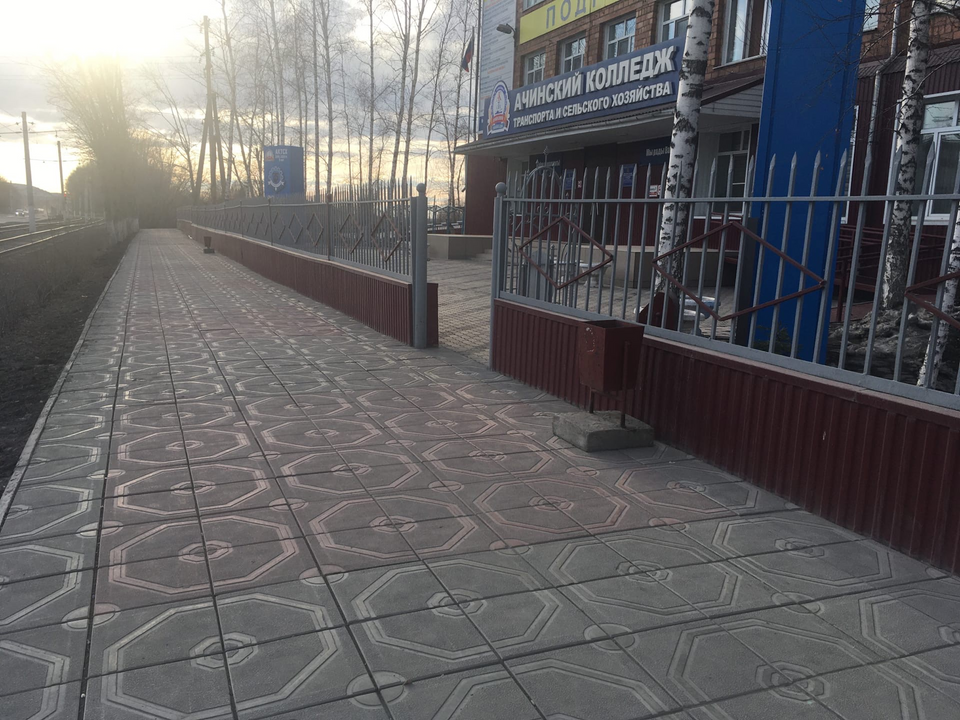 4
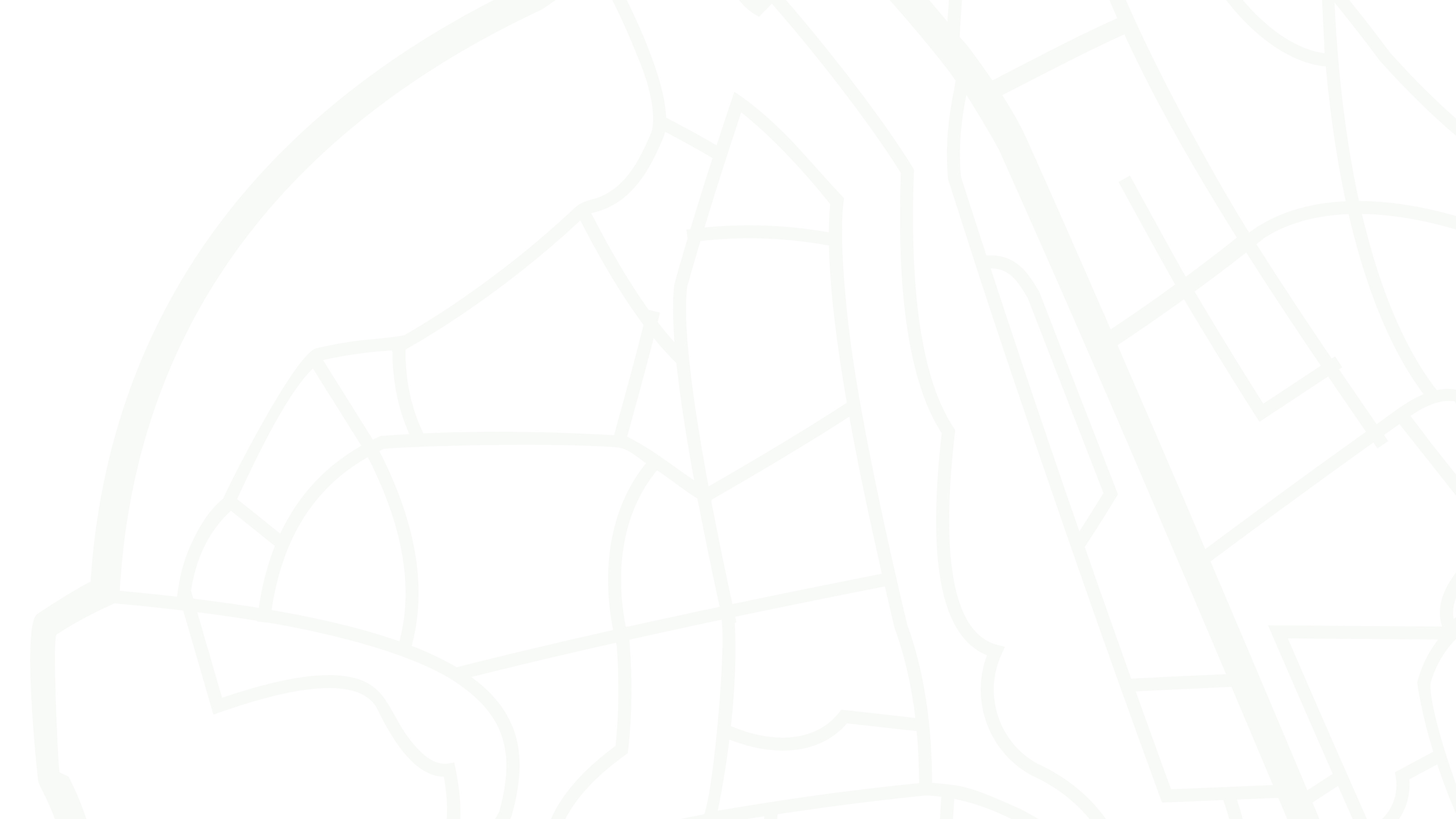 ОПОРНЫЙ ПЛАН
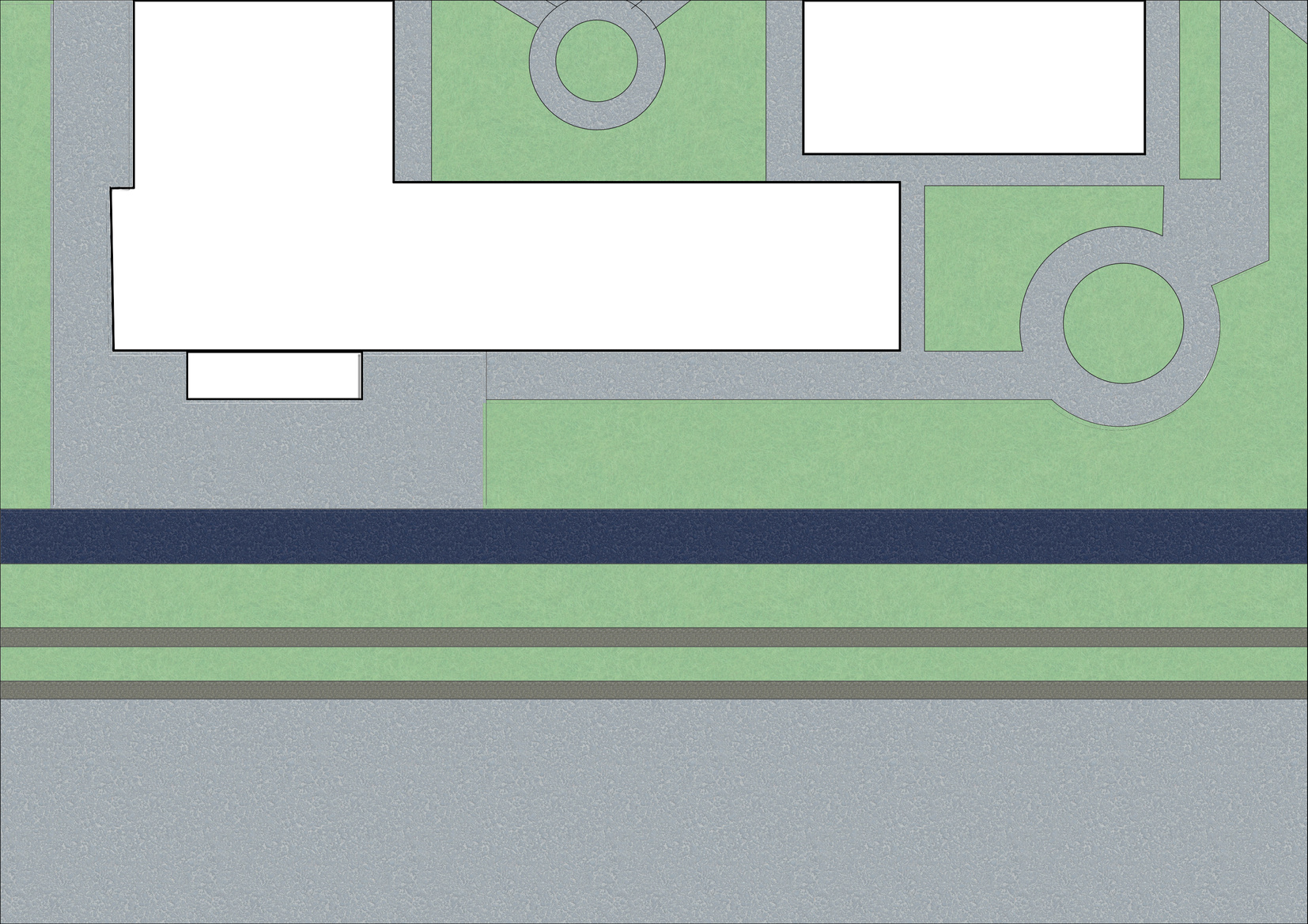 КОЛЛЕДЖ ТРАНСПОРТА И СЕЛЬСКОГО ХОЗЯЙСТВА
АЛЛЕЯ
УЛ. КРАВЧЕНКО
4
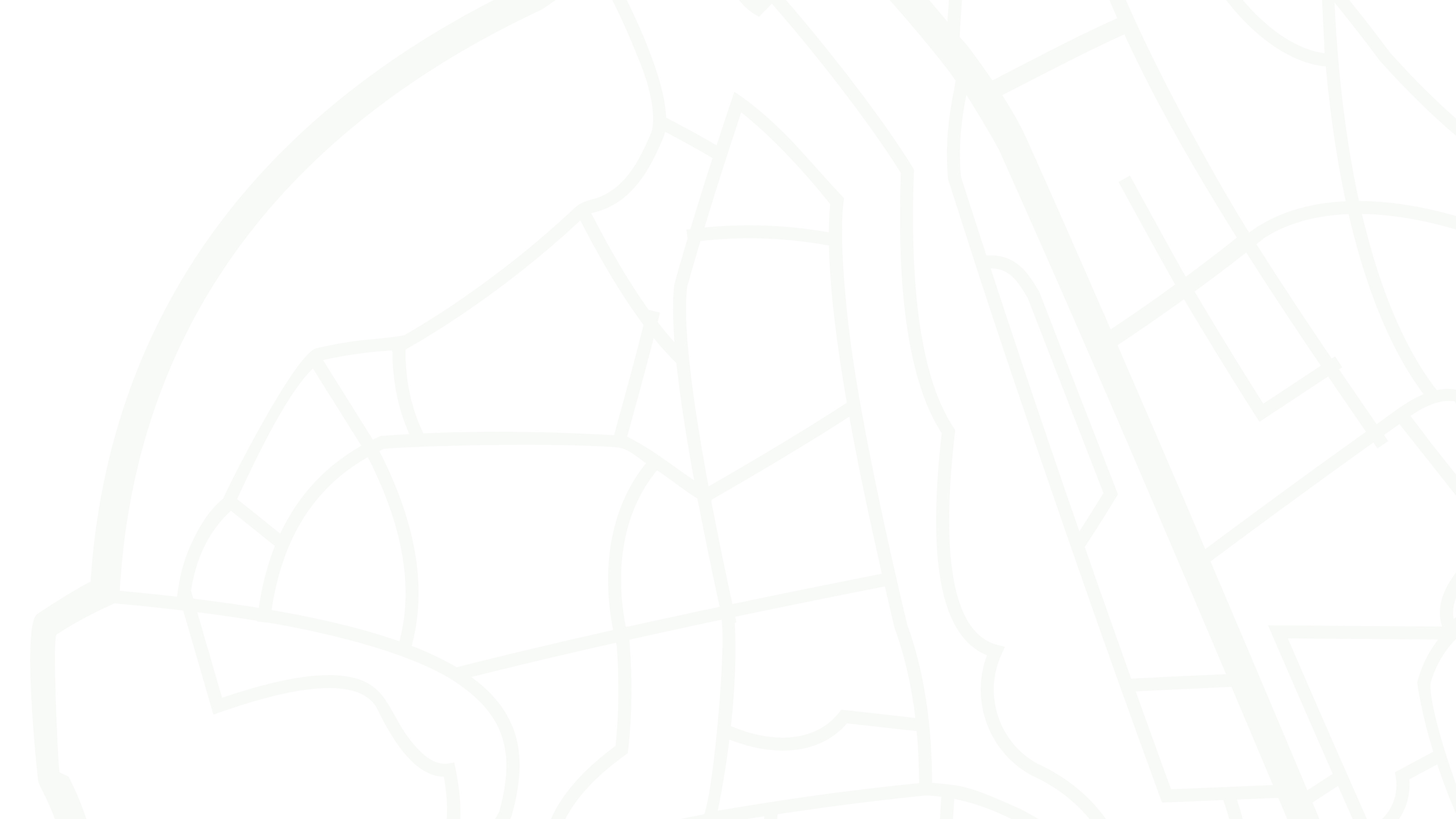 ГЕНЕРАЛЬНЫЙ ПЛАН
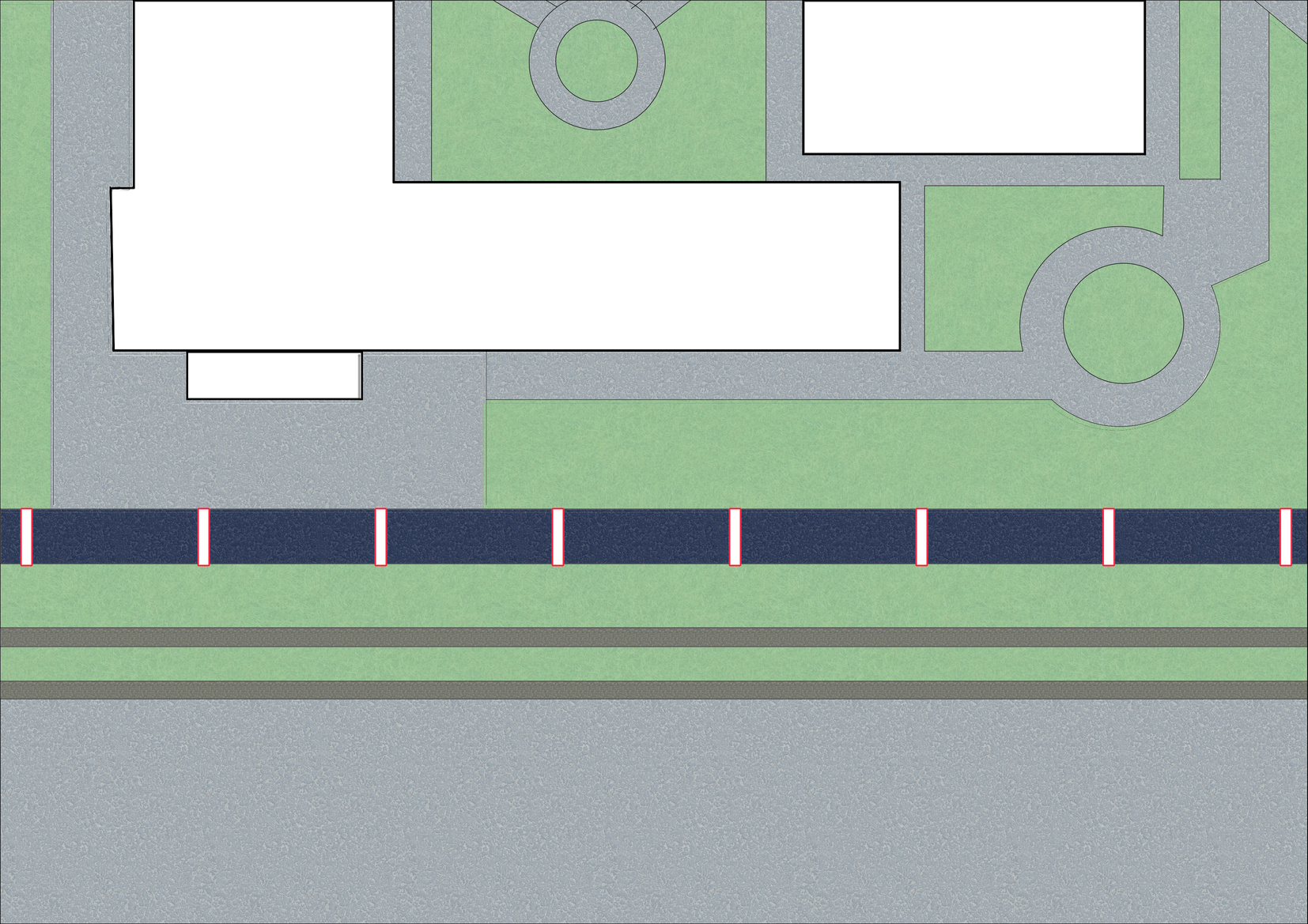 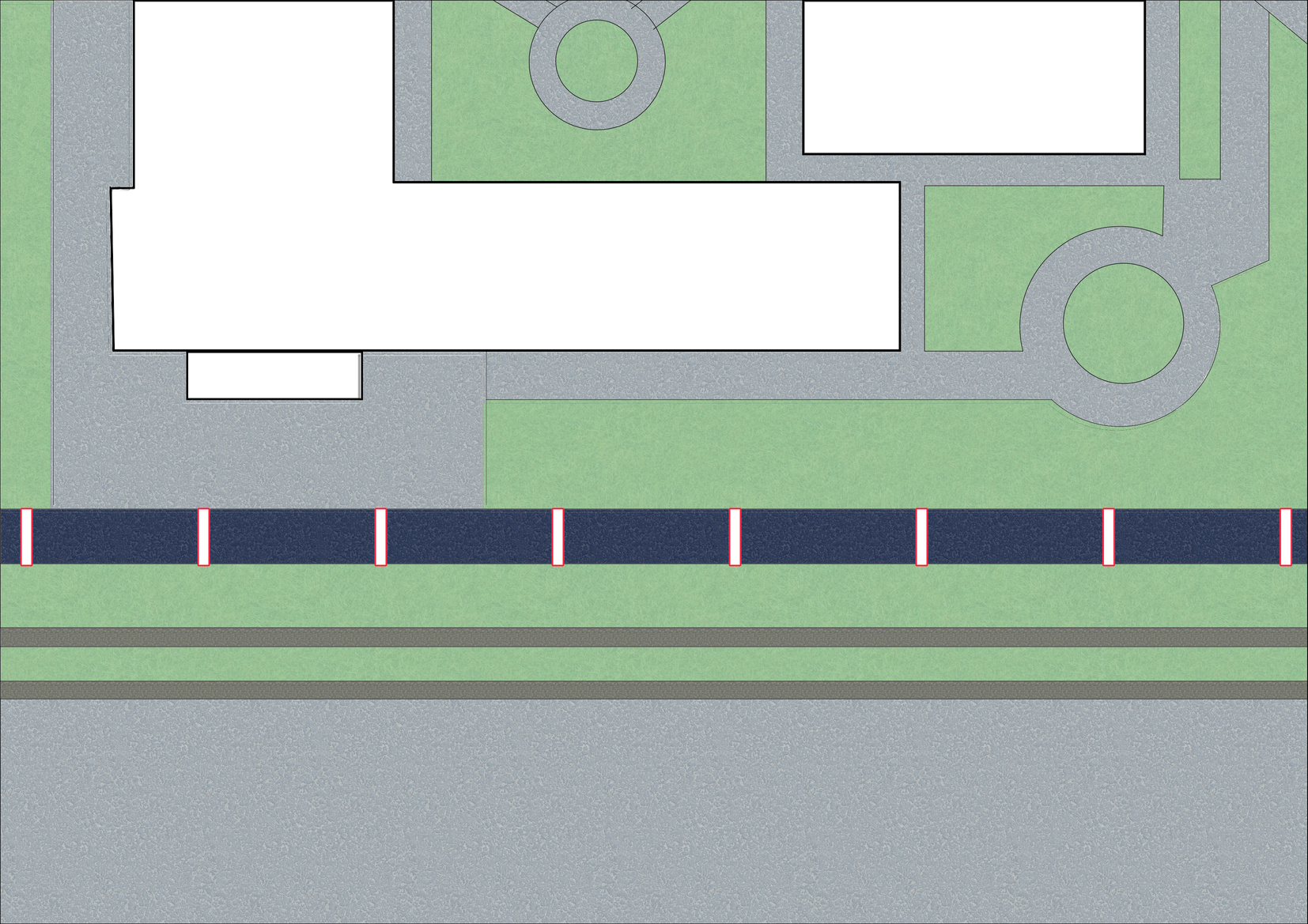 Проектируемые арки
Длинна аллеи -77300 мм
Расстояние между арками - 10 810
Количество арок - 8 шт
КОЛЛЕДЖ ТРАНСПОРТА И СЕЛЬСКОГО ХОЗЯЙСТВА
АЛЛЕЯ
УЛ. КРАВЧЕНКО
4
визуализация
аллеи
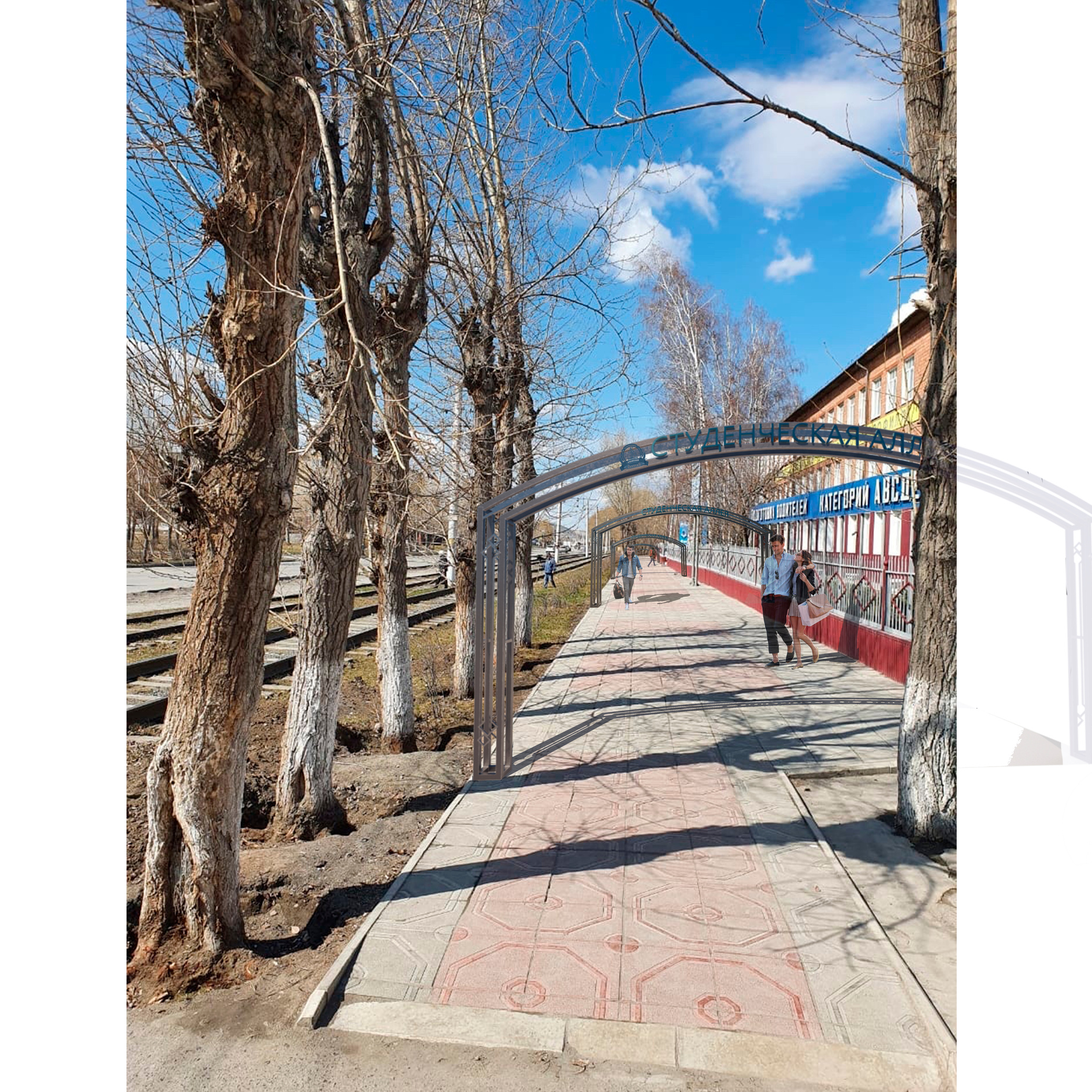 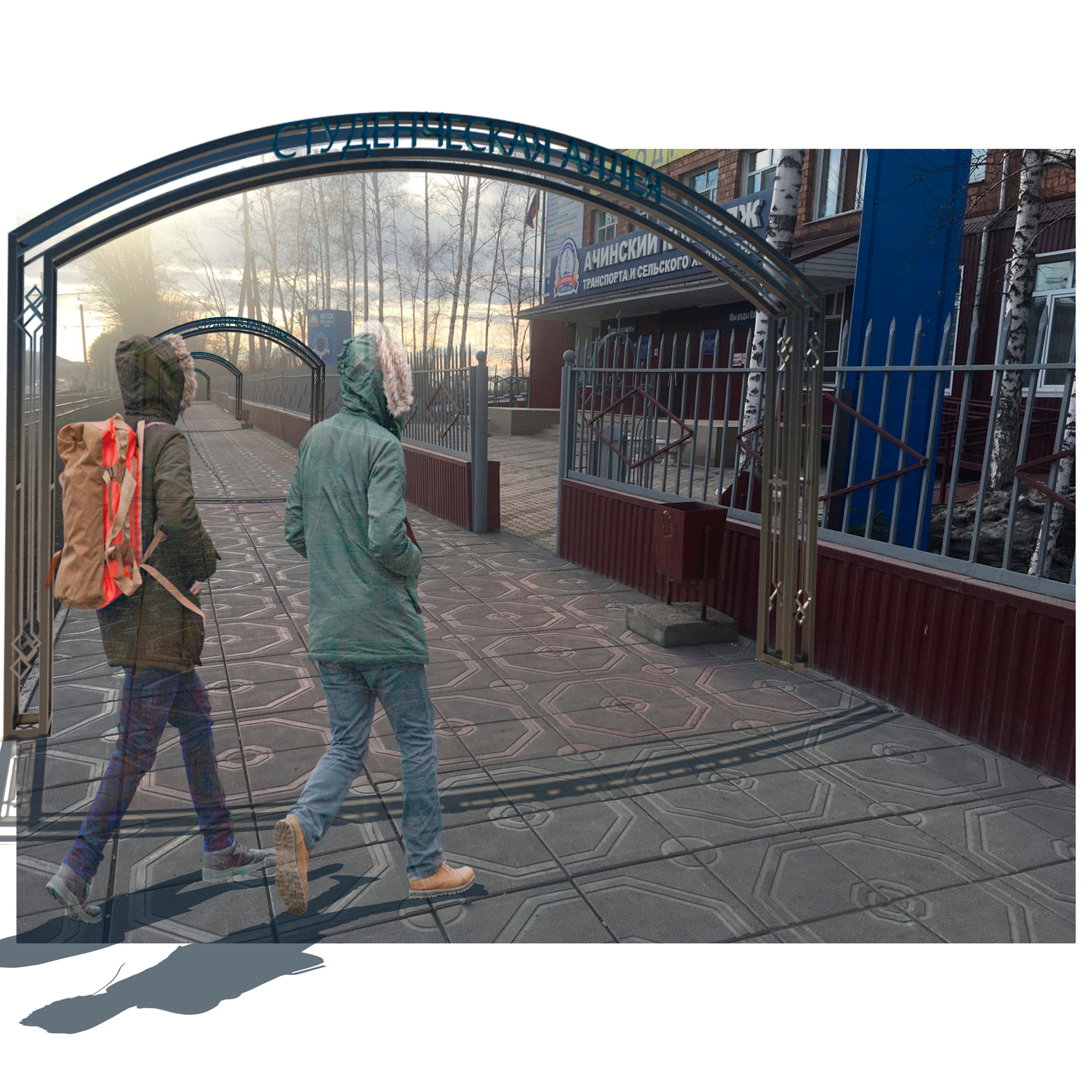 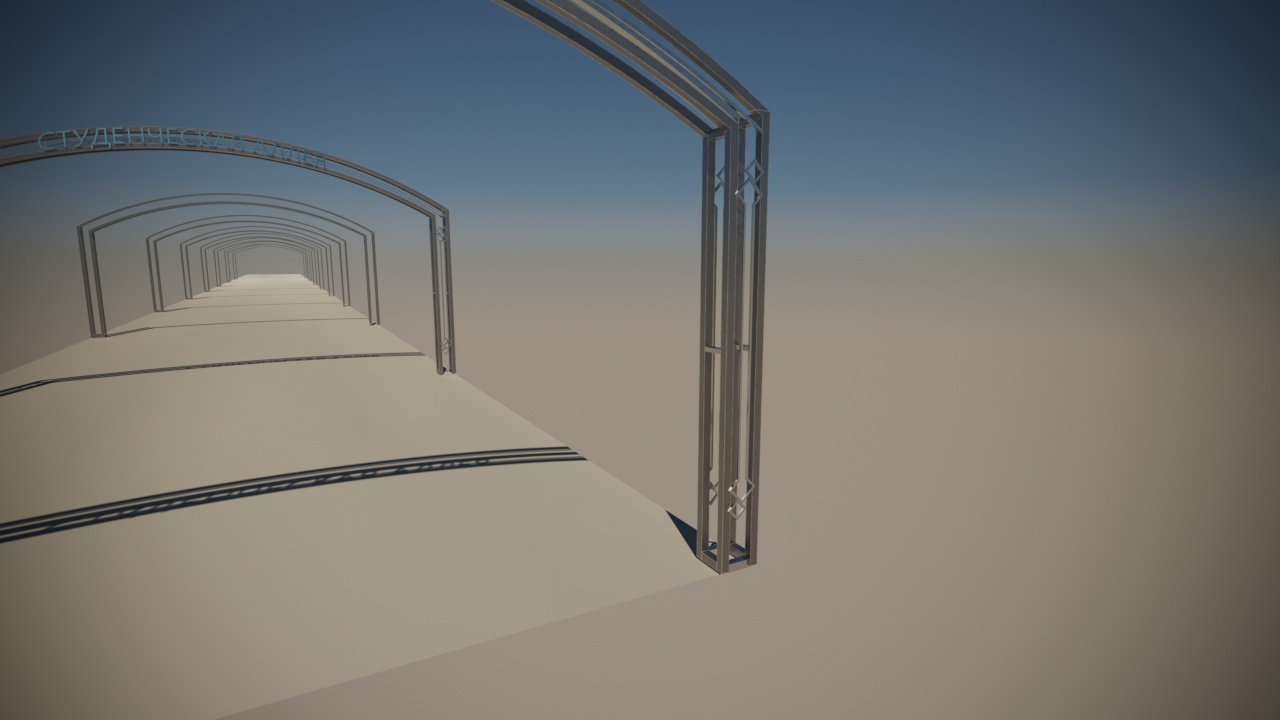 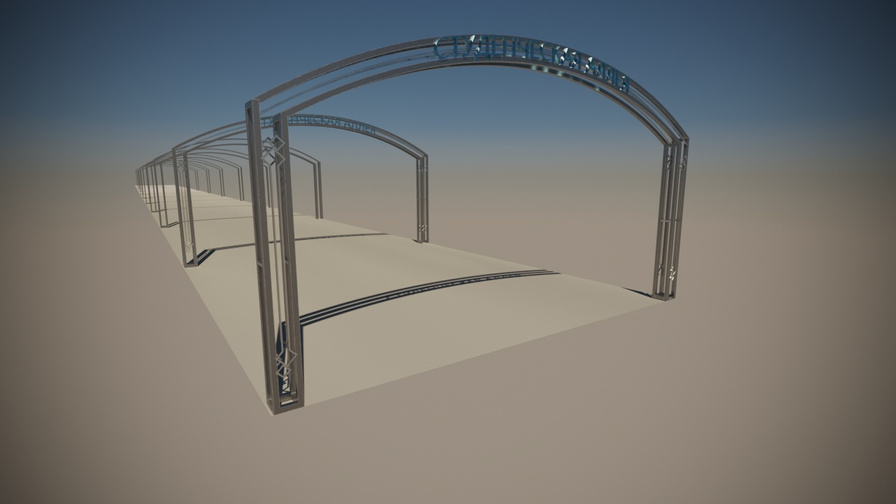 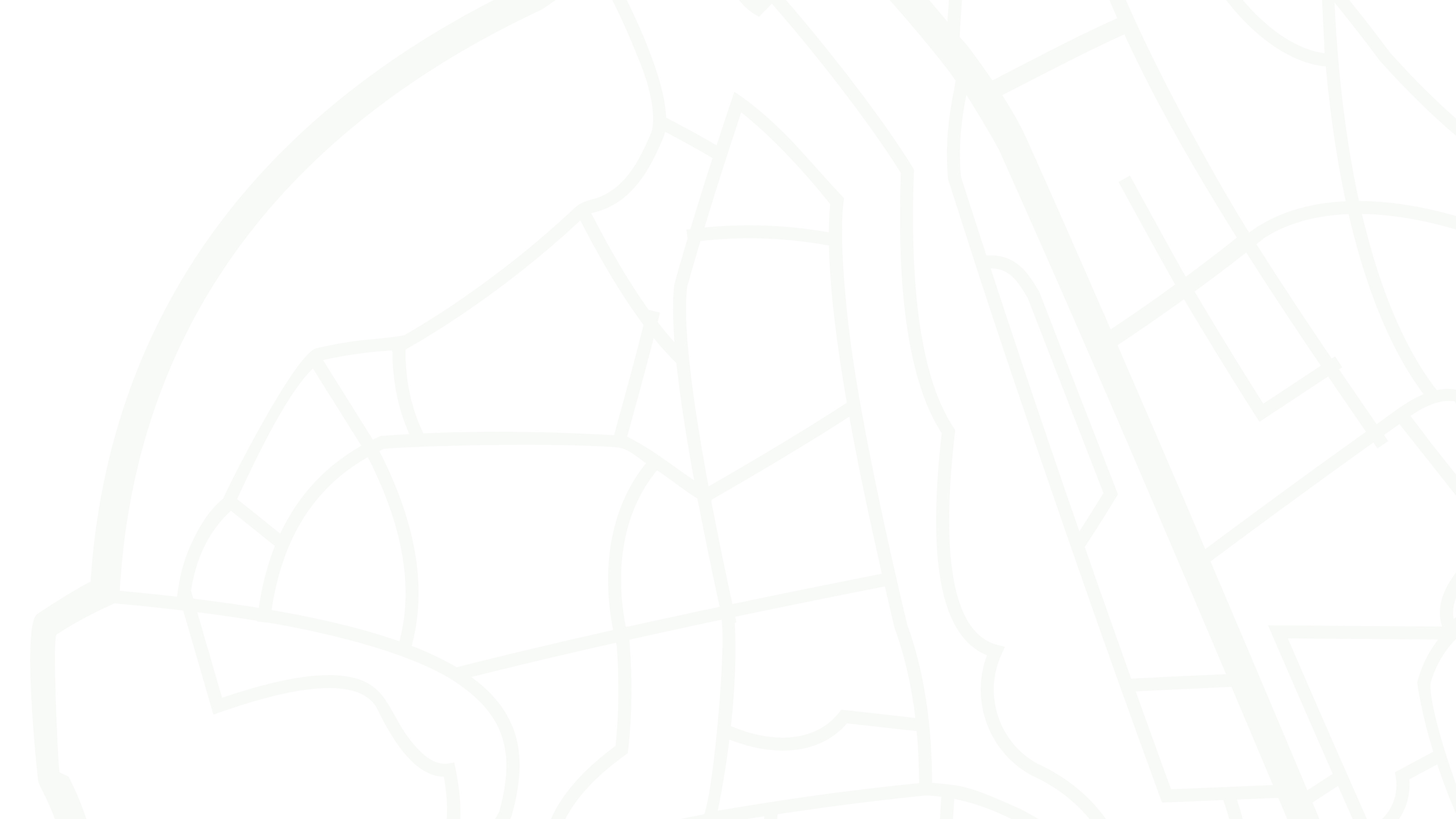 ВИД СПЕРЕДИ                                                                      ВИД СБОКУ
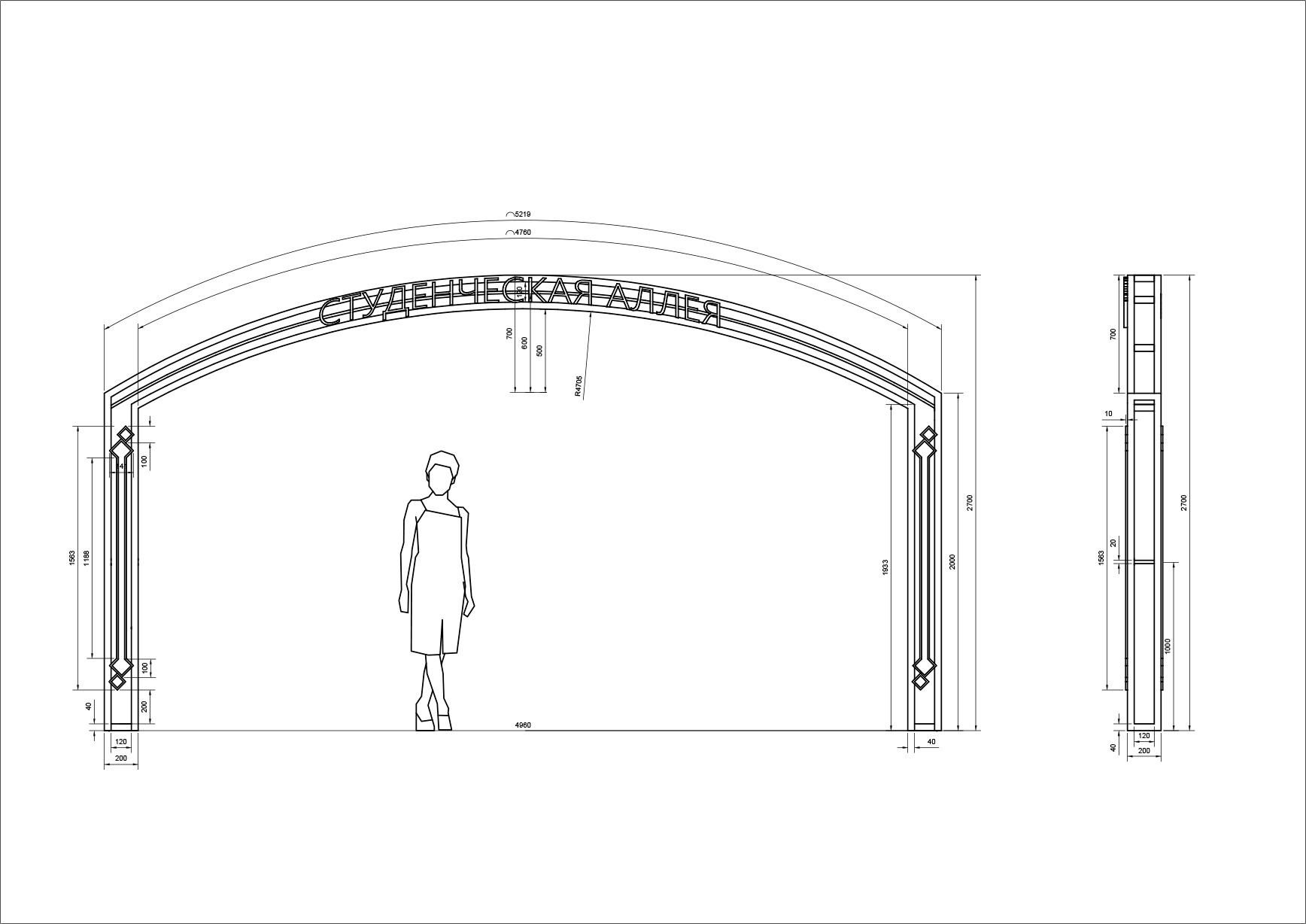 4
#мыменяемгорода
КОНТАКТНАЯ ИНФОРМАЦИЯ
Новосельский Владислав Вячеславович, 
директор регионального отделения Общероссийской организации 
«Городские реновации» в Красноярском крае

Соцсети
https://vk.com/krsk_urban
+7 (933) 999 33 02
vlad.nov.sib@gmail.com